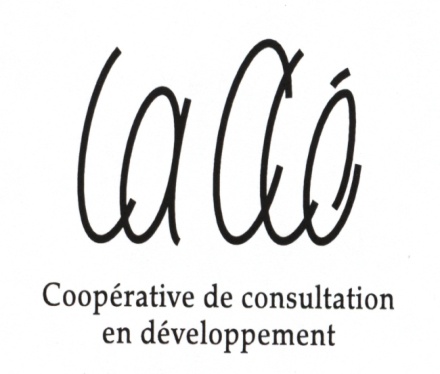 Projet « Vers l’IMPACT »
Vue d’ensemble au 26 février 2009
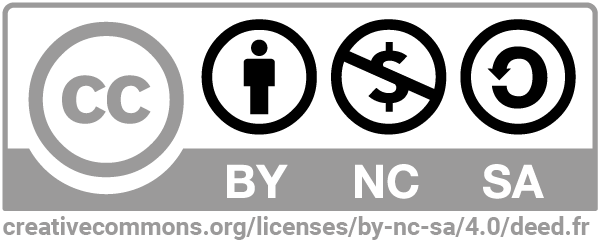 Présentation aux acteurs concernés par le développement des compétences en MCL
Vision et mission provisoires de l’IMPACT
Fondements et concepts clés
Composantes du projet Vers l’IMPACT
Connaître et documenter les pratiques de mobilisation (portrait de l’univers)
Répondre aux besoins de développement des compétences
Partager les informations
Préparer la mise en route de l’IMPACT
2
© Coop La Clé, projet « Vers l'IMPACT » - 2009
IMPACT
Institut de la mobilisation et du pouvoir d’agir des communautés territoriales
(nom provisoire)
3
© Coop La Clé, projet « Vers l'IMPACT » - 2009
IMPACT
VISION PROVISOIRE
	Soutenir les efforts de mobilisation des communautés locales qui favorisent le renforcement de l’empowerment communautaire (pouvoir d’agir).
MISSION PROVISOIRE
	Assurer un accès universel au développement des compétences en mobilisation des communautés locales.
4
© Coop La Clé, projet « Vers l'IMPACT » - 2009
PROJET « VERS L’IMPACT »
CONCEPTS et 
FONDEMENTS
5
© Coop La Clé, projet « Vers l'IMPACT » - 2009
COMMUNAUTÉ LOCALE
Une communauté = un groupe de personnes ayant quelque chose en commun : géographie, identité, intérêts
Une communauté locale = un territoireun quartier, un arrondissement, une ville, un village
6
© Coop La Clé, projet « Vers l'IMPACT » - 2009
MOBILISATION
Le passage à l’action par un regroupement d’acteurs pour changer une situation
	= acteur collectif + projet commun
Inclut un processus de construction identitaire par les individus et les organismes qui agissent collectivement
7
© Coop La Clé, projet « Vers l'IMPACT » - 2009
VISUALISATION DE LA MOBILISATION
NOUS
Acteur
collectif
Changer une situation…
Résoudre un problème
Répondre à des besoins
Améliorer la qualité de vie
Etc.
MOBILISATION
Changement
Action
collective
Projet commun
8
© Coop La Clé, projet « Vers l'IMPACT » - 2009
UN VOCABLE RASSEMBLEUR
9
9
© Coop La Clé, projet « Vers l'IMPACT » - 2009
[Speaker Notes: Il y a une certaine confusion dans l’utilisation des termes…]
LA MOBILISATION DANS LE CYCLE DE DÉVELOPPEMENT
Déclenchement
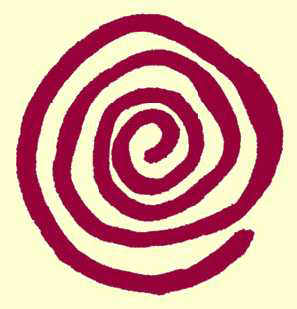 Mobilisation continue
10
© Coop La Clé, projet « Vers l'IMPACT » - 2009
EMPOWERMENT
un processus :individus et collectivités acquièrent la capacité d’exercer un pouvoir
un état :avoir la capacité d’exercer un pouvoir
une approche (orientation stratégique) des interventions sociales et communautaires :vise à développer la capacité d’exercer un pouvoir d’un individu d’une ou communauté
11
© Coop La Clé, projet « Vers l'IMPACT » - 2009
EXERCER UN POUVOIR
Dans une perspective d’empowerment, c’est posséder la capacité de :
choisir librement,
transformer son choix en une décision et
agir en fonction de sa décision.
12
© Coop La Clé, projet « Vers l'IMPACT » - 2009
Relation entre l’empowerment  individuel et communautaire
13
© Coop La Clé, projet « Vers l'IMPACT » - 2009
L’empowerment communautaire
14
La participation (1)
lieux permettant à tous les membres de la communauté de participer à sa vie et aux systèmes  décisions significatives
intégration des individus non perçus comme leaders naturels dans les espaces décisionnels
équité dans la redistribution du pouvoir
14
© Coop La Clé, projet « Vers l'IMPACT » - 2009
L’empowerment communautaire
15
La participation (2)
Dans les lieux de participation :
préoccupation autant des processus que des résultats
système de valeurs partagé  vision commune
ouverture au changement, idées nouvelles, aux opinions divergentes
structures démocratiques
15
© Coop La Clé, projet « Vers l'IMPACT » - 2009
L’empowerment communautaire
16
La participation (3)
Dans les lieux de participation :
atmosphère d’apprentissage  compétences et habiletés
occasions de contribuer  actions concrètes bien planifiées et coordonnées
leadership solide de type consensuel  motive et soutient
16
© Coop La Clé, projet « Vers l'IMPACT » - 2009
L’empowerment communautaire
17
La participation (4)
Ressources nécessaires :
matérielles : biens et services
	-	de base (nourriture, vêtements, logement)
	-	requis par l’action (équipement, outillage)
	-	particuliers (transport, garde d’enfants)
informationnelles : renseignements, connaissances, contacts
financières : pour se procurer les autres ressources ou assurer la participation
17
© Coop La Clé, projet « Vers l'IMPACT » - 2009
L’empowerment communautaire
18
Les compétences (1)
forces du milieu : connaissance et reconnaissance
imputabilité qui favorise la compétence 
capacité de mailler les ressources locales, de les voir coopérer; de tirer profit des synergies

capital social
18
© Coop La Clé, projet « Vers l'IMPACT » - 2009
L’empowerment communautaire
19
Les compétences (2)
habiletés décisionnelles consensuelles et capacité de résoudre les conflits
gestion du changement, des transitions :la résilience
réseaux naturels, communautaires et professionnels de soutien aux individus

capacity building
19
© Coop La Clé, projet « Vers l'IMPACT » - 2009
L’empowerment communautaire
20
Les communications
interaction positive
expression de points de vue divergents ancrée dans la confiance
circulation large, libre et efficace de l’information générale
accès à l’information spécifique
transparence dans les processus décisionnels
20
© Coop La Clé, projet « Vers l'IMPACT » - 2009
L’empowerment communautaire
21
Le capital communautaire (civique)
sentiment d’appartenance à la foisà la communauté et à l’environnement
conscience de la citoyenneté : droits et responsabilités


assure l’entraide sur le plan individuel
+
permet l’action sur des questions 
sociétales plus larges
21
© Coop La Clé, projet « Vers l'IMPACT » - 2009
LA PLACE DE L’ORGANISATION VIS-À-VIS DE L’EMPOWERMENT
Individu
organisation
communauté
22
© Coop La Clé, projet « Vers l'IMPACT » - 2009
COMPÉTENCES
L’ensemble des connaissances, habiletés, intuitions et expériences requises pour jouer un rôle spécifique de façon professionnelle 
 Connaissances de base (savoirs)
 Capacités liées à l’exécution (savoir-faire) 
 Attitudes liées à la pratique (savoir être)
23
© Coop La Clé, projet « Vers l'IMPACT » - 2009
LA GRANDE COMPÉTENCE
24
© Coop La Clé, projet « Vers l'IMPACT » - 2009
[Speaker Notes: Le mot « compétence » (au singulier) dépasse, certes, la simple addition des compétences (au pluriel) et renvoie plutôt à leur combinaison en fonction des situations et des contextes afin que l’individu puisse gérer les situations complexes et instables, tant prévues que non, en lien avec ses activités et ses responsabilités.]
SAVOIR ÊTRE TRANSVERSAUX
Perspective systémique et capacité de composer avec la complexité de divers processus concurrents associés à la mobilisation des communautés et le pouvoir d’agir
Conscience de soi dans l’intervention et le développement de ses forces personnelles
Capacité d’être un apprenant et de s’adapter dans l’action, ce qui requiert une attention aux processus d’apprentissage (tant le sien que celui des autres)
25
© Coop La Clé, projet « Vers l'IMPACT » - 2009
QUELLES COMPÉTENCES?
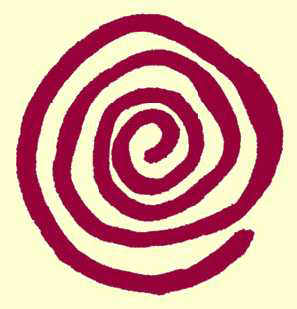 Mobilisation continue
26
© Coop La Clé, projet « Vers l'IMPACT » - 2009
Mobilisation continue : rôles
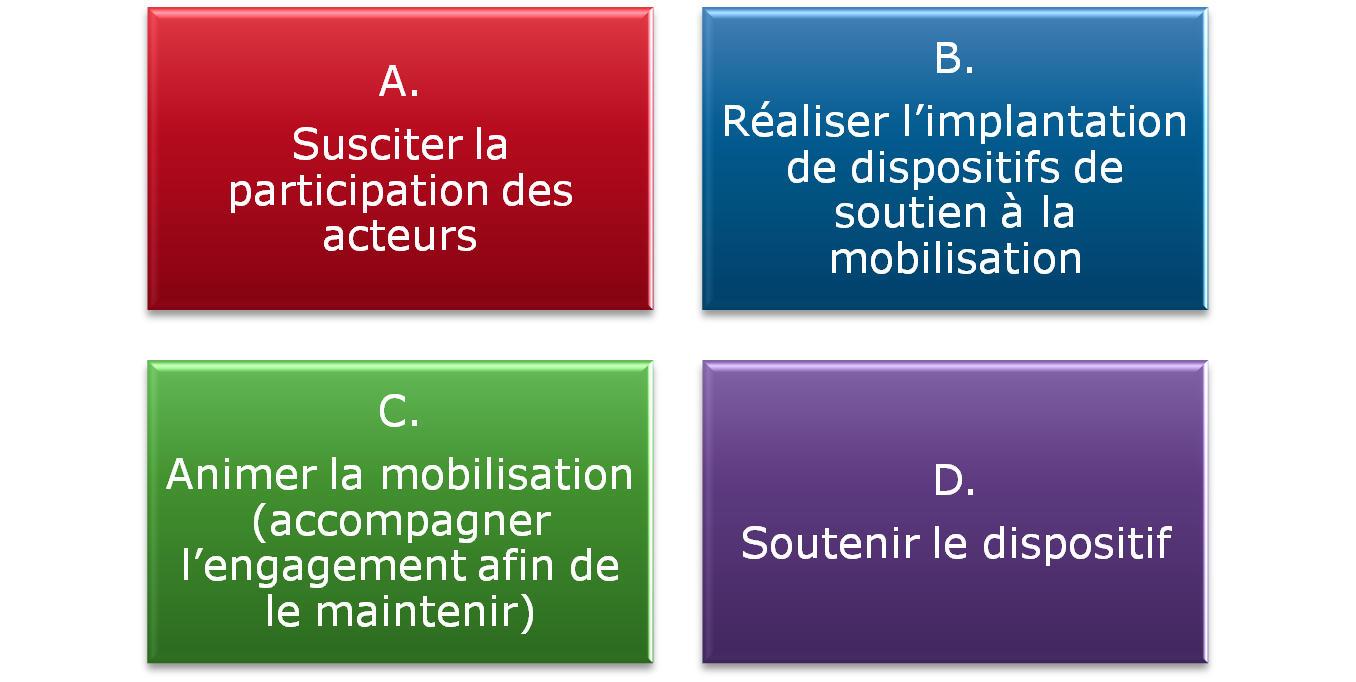 27
© Coop La Clé, projet « Vers l'IMPACT » - 2009
Les compétences requises dans la communauté
Mobilisation continue : rôle A
28
© Coop La Clé, projet « Vers l'IMPACT » - 2009
Les compétences requises dans la communauté
Mobilisation continue : rôle B
29
© Coop La Clé, projet « Vers l'IMPACT » - 2009
Les compétences requises dans la communauté
Mobilisation continue : rôles C et D
30
© Coop La Clé, projet « Vers l'IMPACT » - 2009
Les compétences requises dans la communauté
Cycle du développement: étape 1
31
© Coop La Clé, projet « Vers l'IMPACT » - 2009
Les compétences requises dans la communauté
Cycle du développement: étape 2
32
© Coop La Clé, projet « Vers l'IMPACT » - 2009
Les compétences requises dans la communauté
Cycle du développement : étape 3A
33
© Coop La Clé, projet « Vers l'IMPACT » - 2009
Les compétences requises dans la communauté
Cycle du développement: étape 3B
34
© Coop La Clé, projet « Vers l'IMPACT » - 2009
Les compétences requises dans la communauté
Cycle du développement: étape 4
35
© Coop La Clé, projet « Vers l'IMPACT » - 2009
Les compétences requises dans la communauté
Cycle du développement: étape 5
36
© Coop La Clé, projet « Vers l'IMPACT » - 2009
TYPES DE PERSONNES AYANT BESOIN DE COMPÉTENCES
Membres du dispositif de mobilisation qui prennent part aux décisions (conseil d’administration, comité exécutif…) et aux actions
Coordonnateur ou coordonnatrice du dispositif
Gestionnaire de projet
Agent ou agente de développement
Animateur ou animatrice d’activité
Citoyens et citoyennes concernés
37
© Coop La Clé, projet « Vers l'IMPACT » - 2009
VALEURS DE L’ÉQUIPE DU PROJET
Solidarité
Équité
Justice sociale
Honnêteté
Autonomie [dans l’interdépendance]
38
© Coop La Clé, projet « Vers l'IMPACT » - 2009
PRINCIPES DE L’ÉQUIPE DU PROJET
Empowerment
Responsabilisation [acteurs et communauté]
Participation individuelle et collective
Démocratie participative
Inclusion
Écoute
Transparence
39
© Coop La Clé, projet « Vers l'IMPACT » - 2009
PROJET « VERS L’IMPACT »
PLAN D’ACTION
40
© Coop La Clé, projet « Vers l'IMPACT » - 2009
COMPOSANTES DU PLAN D’ACTION
● Connaître et documenter les pratiques de mobilisation
● Répondre aux besoins de développement des compétences
● Partager les informations
● Préparer la mise en route de l’IMPACT
	      + gestion           + évaluation
41
© Coop La Clé, projet « Vers l'IMPACT » - 2009
PROJET « VERS L’IMPACT »
CONNAÎTRE ET DOCUMENTER LES PRATIQUES DE MOBILISATION
42
© Coop La Clé, projet « Vers l'IMPACT » - 2009
DÉMARCHE VERS UN PORTRAIT DE L’UNIVERS…
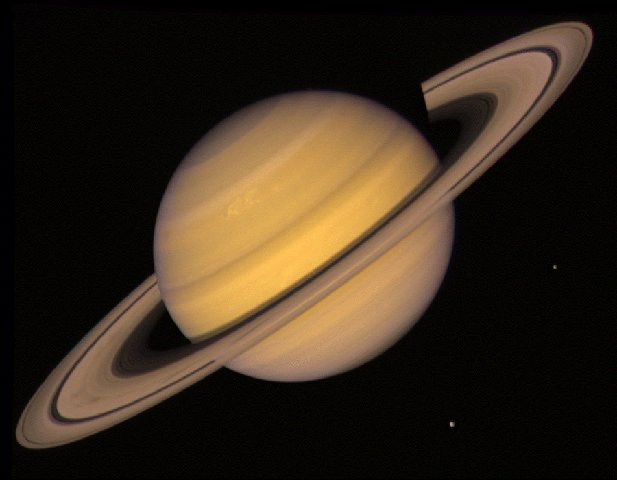 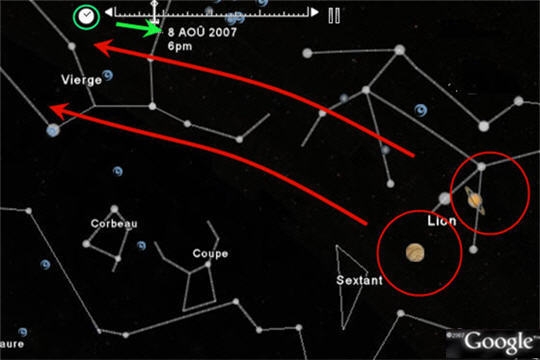 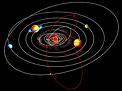 43
© Coop La Clé, projet « Vers l'IMPACT » - 2009
[Speaker Notes: Sous-texte]
CATÉGORIES DE PRATIQUES
44
© Coop La Clé, projet « Vers l'IMPACT » - 2009
[Speaker Notes: Définir de vive voix.]
INITIATIVES ET ORGANISMESCRITÈRES
Ont un certain rayonnement (plus que dans une seule communauté)
Impliquent des partenariats multisectoriels
Se concrétisent dans l’action (pas uniquement de la concertation)
Se situent sur le terrain des communautés locales (ou supralocales)
Se déploient dans une perspective de résolution de problèmes ou de développement (tous champs confondus)
45
© Coop La Clé, projet « Vers l'IMPACT » - 2009
[Speaker Notes: Nous avons été plus dans l’inclusion que dans l’exclusion…]
Initiatives issues des communautés [7]
Comité Agenda 21e siècle
Démarche de revitalisation Rues principales
École communautaire
Initiative Villes et villages en santé
Instance régionale de concertation sur la persévérance scolaire et la réussite éducative
Projet de revitalisation intégrée
Table régionale de développement social
46
© Coop La Clé, projet « Vers l'IMPACT » - 2009
[Speaker Notes: Ce ne sont pas nécessairement tous les projets et acteurs des initiatives mentionnées qui peuvent être perçues comme des mobilisations tel que nous l’entendons.  Un travail plus approfondi s’avère nécessaire.]
INITIATIVES ISSUES DE PROGRAMMES [15]
Agir autrement
Comité Approche territoriale intégrée
Comité local Engagement Jeunesse
Conseil régional des partenaires du marché du travail
École en santé
Famille, école, communauté: réussir ensemble
Initiative 1,2,3 GO!
Initiative de partenariat de lutte à l’itinérance
Initiative de soutien à la sécurité alimentaire
Initiative locale de développement rural (Pacte rural)
Initiative Québec en Forme
Initiative Québec Enfants
Réseau local de santé et de services sociaux
Services intégrés en périnatalité et pour la petite enfance (SIPPE)
Table locale de concertation en développement social de Montréal
47
© Coop La Clé, projet « Vers l'IMPACT » - 2009
[Speaker Notes: Programmes libres et imposés: défi pour les communautés… dans la perspective du développement de leur propre pouvoir d’agir.]
ORGANISMES DE DÉVELOPPEMENT [9]
Carrefour jeunesse- emploi
Centre communautaire de loisir
Centre de santé et services sociaux
Centre local de développement
Conseil régional de l’environnement
Corporation de développement communautaire
Corporation de développement économique communautaire
Forum Jeunesse régional du Québec
Société d’aide au développement des collectivités
48
© Coop La Clé, projet « Vers l'IMPACT » - 2009
REGROUPEMENTS CRITÈRES
Acteurs provinciaux ou régionaux :
qui regroupent des initiatives de mobilisation des communautés locales ou supralocales et des organismes de développement;
qui ont un membership bien défini, tant à caractère volontaire qu’obligatoire.
49
© Coop La Clé, projet « Vers l'IMPACT » - 2009
REGROUPEMENTS [13]
Association des Centres locaux de développement
Association québécoise d’établissements de santé et de services sociaux
Coalition montréalaise des tables de quartier
Fédération québécoise des centres communautaires de loisir
Regroupement des CDEC du Québec
Regroupement national des conseils régionaux de l’environnement du Québec
Réseau des carrefours jeunesse-emploi du Québec
Réseau des SADC du Québec
Réseau québécois de développement social
Réseau québécois de revitalisation intégrée
Réseau québécois des villes et villages en santé
Table de concertation des Forums jeunesse régionaux
Table nationale des corporations de développement communautaire
50
© Coop La Clé, projet « Vers l'IMPACT » - 2009
[Speaker Notes: Sous-texte]
BAILLEURS DE FONDS CRITÈRES
Acteurs du milieu institutionnel ou philanthropique qui 
fournissent des ressources financières et/ou humaines
à des initiatives ou programmes locaux ou supralocaux
misant sur une stratégie de mobilisation des communautés locales
51
© Coop La Clé, projet « Vers l'IMPACT » - 2009
BAILLEURS DE FONDS [11]
Centraide du Grand Montréal
Développement économique Canada
Fondation Lucie et André Chagnon
Québec en Forme
Québec Enfants
Initiative montréalaise de soutien au développement social local (Centraide, Direction de santé publique, Ville de Montréal)
Ministère de l’Éducation, du Loisir et du Sport
Ministère de l’Emploi et de la Solidarité sociale
Ministère de la Santé et des Services sociaux
Ministère des Affaires municipales, des Régions et de l’Occupation du territoire
Ministère du Développement durable, de l’Environnement et des Parcs
Ressources humaines et développement des compétences Canada
Secrétariat à la jeunesse
52
© Coop La Clé, projet « Vers l'IMPACT » - 2009
RESSOURCES DE SOUTIEN CRITÈRES
Acteurs provinciaux ou régionaux qui
offrent du soutien sous différentes formes (formation, accompagnement, ressources documentaires, outils pratiques, etc.) 
spécifiquement aux initiatives et programmes misant sur une stratégie de mobilisation des communautés locales 
dans le but de développer les compétences des acteurs concernés.
53
© Coop La Clé, projet « Vers l'IMPACT » - 2009
RESSOURCES DE SOUTIEN [12]
Association des professionnels en développement économique du Québec
Carrefour action municipale famille
Centre 1,2,3 GO!
Centre St-Pierre
Collectif Quartier
Coopérative de consultation en développement La Clé (Projet Vers l’IMPACT)
Fondation Rues principales
Institut national de formation et recherche-action
Institut national de santé publique du Québec
Regroupement québécois des intervenantes et intervenants en action communautaire en CSSS
Réseau québécois en innovation sociale
Solidarité rurale du Québec
54
© Coop La Clé, projet « Vers l'IMPACT » - 2009
CENTRES DE RECHERCHE CRITÈRES
Acteurs du milieu institutionnel, privé ou
communautaire qui 
contribuent au développement des connaissances 
en ce qui a trait à la mobilisation des communautés locales et au développement des compétences à cet égard 
en effectuant des recherches et en produisant de la documentation (articles, livres, brochures, etc.)
55
© Coop La Clé, projet « Vers l'IMPACT » - 2009
CENTRES DE RECHERCHE [20]
Alliance de recherche université-communauté/Innovation sociale et développement des communautés
Alliance de recherche université-communauté/Développement territorial et coopération
Centre d’étude et de recherche en intervention sociale
Centre d’innovation, de recherche et d’enseignement CSS-IUG de Sherbrooke
Centre de recherche Léa-Roback
Centre  de recherche sur le développement territorial
Centre de recherche sur les innovations sociales
Centre de recherches sur les politiques et le développement social
Chaire Approches communautaires et inégalités de la santé
Chaire de recherche du Canada en développement des collectivités
56
© Coop La Clé, projet « Vers l'IMPACT » - 2009
CENTRES DE RECHERCHE (suite)
Chaire de recherche du Canada en développement régional et territorial
Chaire de recherche du Canada en développement rural
Chaire de recherche du Canada en organisation communautaire
Chaire Desjardins en développement des petites collectivités
Chaire Gouverne et transformation des organisations de santé GETOS
GRAVE-ARDEC
Groupe de recherche et d’interventions régionales
Groupe de recherche interdisciplinaire sur le développement régional, de l’Est du Québec
Centre de recherche, d’information et de développement de l’économie solidaire
Observatoire montréalais des inégalités sociales et de santé
57
© Coop La Clé, projet « Vers l'IMPACT » - 2009
TYPE D’INFORMATION(acteurs au cœur de la mobilisation)
Analyse: Cerner les compétences à développer
58
© Coop La Clé, projet « Vers l'IMPACT » - 2009
PORTRAIT DES ACTEURS PAR CHAMP D’ACTIVITÉ
59
© Coop La Clé, projet « Vers l'IMPACT » - 2009
PORTRAIT DES ACTEURS PAR CHAMP D’ACTIVITÉ
60
© Coop La Clé, projet « Vers l'IMPACT » - 2009
UN EXEMPLE DE LA COMPLEXITÉ dans une communauté locale…
CJE
IPLI
CDC
QeF
CSSS
Comité Agenda 21
Table régionale de DS
1,2,3, GO!
Agir autrement
ATI
SIPPE
École en santé
Forum Jeunesse régional
CLD
61
© Coop La Clé, projet « Vers l'IMPACT » - 2009
[Speaker Notes: En plus des regroupements… des ressources de soutien… des bailleurs de fonds…  des centres de recherche…
La dimension différente du territoire concerné (d’un quartier [voire une paroisse] à une MRC)… (Rural/Urbain)
La communauté a plusieurs acteurs avec lesquels composer…]
AUTRES TYPES D’ANALYSES POSSIBLES
Territoires d’action
Mise en œuvre de la stratégie de MCL
Vision de la communauté
Rôles dévolus à différents types d’acteurs
Type de gouvernance locale
Participation citoyenne
Etc.
62
© Coop La Clé, projet « Vers l'IMPACT » - 2009
QUELQUES ENJEUX ET DÉFIS
Complétion du portrait – approfondissement (données fines)
Une foule de façons d’analyser le portrait, mais toujours en fonction des bases théoriques que nous nous sommes donnés
Mobilisation des communautés locales
Empowerment communautaire
Compétences requises selon le rôle à jouer
Cerner tous les liens existants entre les acteurs sur le plan horizontal et vertical
63
© Coop La Clé, projet « Vers l'IMPACT » - 2009
PROJET « VERS L’IMPACT »
RÉPONDRE AUX BESOINS DE DÉVELOPPEMENT DES COMPÉTENCES
64
© Coop La Clé, projet « Vers l'IMPACT » - 2009
TYPES DE BESOINS
Demande d’un acteur de mobilisation
accompagnement dans l’identification des besoins spécifiques 
Un besoin général identifié suite à une analyse par l’équipe du projet
identification de la demande potentielle
65
© Coop La Clé, projet « Vers l'IMPACT » - 2009
RÉPONSE TYPIQUE À UNE DEMANDE SPÉCIFIQUE
Analyse du contexte et de l’environnement organisationnel
Analyse et identification des besoins organisationnels et des participants ciblés
Propositions de stratégies, d’activités et des ressources  choix
Adaptation des activités au contexte de l’organisation
Réalisation des activités
Évaluations : avec le client (satisfaction); par l’équipe (efficacité; efficience; viabilité)
66
© Coop La Clé, projet « Vers l'IMPACT » - 2009
Équilibre optimum des stratégies de développement de compétences
Connaître et documenter les pratiques de mobilisation
Diversification des stratégies de développement de compétences
Université Yale citée par Le Boterf, Guy, Professionnaliser. P..77
67
© Coop La Clé, projet « Vers l'IMPACT » - 2009
STRATÉGIES TYPES
Session de formation
Activité de sensibilisation ou de réflexion
Accompagnement
Coaching
Documentation
Développement d’outils
Recherche (recherche-action)
68
© Coop La Clé, projet « Vers l'IMPACT » - 2009
ACTIVITÉS - QE
Formation : Intervention en contexte de pauvreté
Rencontres d’identification des besoins
Formation : Gestion du changement
Formation : Mobilisation des communautés locales
Recherche et évaluation : Communauté de pratiques
Avis : Cadre de référence sur la mobilisation des communautés
Coaching individualisé avec les agentes et agents de développement
69
© Coop La Clé, projet « Vers l'IMPACT » - 2009
ACTIVITÉS - QeF
Formation : Intervention en contexte de pauvreté
Avis : Cadre de référence en saine alimentation
Formation (direction, équipes territoriales et régionales) : Mobilisation des communautés locales
Formation (coordination des CAL de la région de la Capitale-Nationale) : Mobilisation des communautés locales
Accompagnement (CLEFS, CAL Basse-Ville) : Planification communautaire (conférence exploratoire)
70
© Coop La Clé, projet « Vers l'IMPACT » - 2009
ACTIVITÉS - TNCDC
Analyse des besoins : mise en route de la planification stratégique
Accompagnement : Développement d’une position politique sur le développement communautaire local
Formation : Développement d’une vision commune
Adaptation d’un  programme de formation : Programme de soutien au développement du leadership rassembleur
71
© Coop La Clé, projet « Vers l'IMPACT » - 2009
AUTRES RÉPONSES SPÉCIFIQUES
CATI de la Capitale-Nationale- Analyse des besoins- Formation : Mobilisation des communautés locales
ATI Limoilou- Analyse des besoins (+ ATI St-Sauveur)
    - Formation + accompagnement planification collective
ATI de Portneuf et CRISA de la Capitale-Nationale - Analyse des besoins
Entente spécifique en HLM Chaudière-Appalaches- Analyse des besoins par le développement et coordination d’une enquête mobilisante
72
© Coop La Clé, projet « Vers l'IMPACT » - 2009
ACTIVITÉ « GÉNÉRALE »
Centre St-Pierre
Formation : Mobilisation des communautés locales
73
© Coop La Clé, projet « Vers l'IMPACT » - 2009
ÉVALUATION DES ACTEURS (en cours)Les besoins
Accompagnement dans l’appropriation de la stratégie de MCL + rôles qui en découlent
Formation, coaching, communauté de pratique, etc.
Être alimenté dans la réflexion sur la diversité de pratiques de MCL
Rencontrer d'autres acteurs qui travaillent  avec cette stratégie
Soutien spécifique dans des contextes organisationnels en changement
74
© Coop La Clé, projet « Vers l'IMPACT » - 2009
ÉVALUATION DES ACTEURS (en cours)La satisfaction
Adaptabilité, flexibilité, précision et contextualisation des besoins
Formation offerte par des gens de terrain (exemples concrets)
Neutralité (regard sur les pratiques)
Contact des consultants avec une diversité d’acteurs
Utilisation des activités de développement de compétences pour poursuivre l’identification et la précision des besoins (levier)
L’appropriation des concepts requiert un processus continu et à long terme (formation ne suffit pas)
75
© Coop La Clé, projet « Vers l'IMPACT » - 2009
ÉVALUATION DES ACTEURS (en cours)Pistes de développement
Confirmation d’une réponse aux besoins
Accompagnement dans des processus d’harmonisation des initiatives dans les territoires
Favoriser le développement d’une compréhension et d’une vision commune de la MCL tant au sein acteurs de soutien que dans les communautés
Organisme neutre avec une diversité de partenaires, qui favorise la mise en commun des savoirs en matière de MCL
76
© Coop La Clé, projet « Vers l'IMPACT » - 2009
INTERROGATIONS
Accompagnement dans l’analyse des besoins 
Offre de services ou courtage?
Évaluation des compétences développées
Difficultés organisationnelles
77
© Coop La Clé, projet « Vers l'IMPACT » - 2009
PROJET « VERS L’IMPACT »
PARTAGER LES INFORMATIONS
78
© Coop La Clé, projet « Vers l'IMPACT » - 2009
PRÉSENTATIONS PUBLIQUES
ÉCOF
Colloque national sur les pratiques de revitalisation intégrée : atelier sur « Les enjeux du développement des compétences en lien avec la mobilisation des communautés locales »
RQIIAC
Colloque biennal : atelier sur le développement des communautés sous l'angle de l'approche par les capacités
RQVVS et MACS
Colloque annuel : conférence en plénière sur « L’univers de la mobilisation des communautés locales »
79
© Coop La Clé, projet « Vers l'IMPACT » - 2009
EN COURS
Mise à jour du plan de communication : colloques, site Web, bulletin… 
Organisation d’événements publics
26 février 2009 (collaboration : Chaire de recherche du Canada en organisation communautaire, Institut national de santé publique du Québec, Ministère de la Santé et des Services sociaux, Ville de Montréal et projet « Vers l’IMPACT »)
80
© Coop La Clé, projet « Vers l'IMPACT » - 2009
PROJET « VERS L’IMPACT »
PRÉPARER LA MISE EN ROUTE DE L’IMPACT
81
© Coop La Clé, projet « Vers l'IMPACT » - 2009
À FAIRE
Justifier la poursuite du projet : critères de pertinence et évaluation
Plan d’affaires :
	- étude de préfaisabilité 
	- développement et rédaction
82
© Coop La Clé, projet « Vers l'IMPACT » - 2009
Questions, réactions, commentaires
Merci!
83
© Coop La Clé, projet « Vers l'IMPACT » - 2009
La coopérative de consultation en développement La Clé
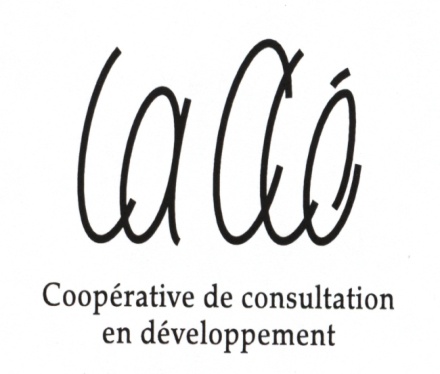 William A. Ninacs, président
59, rue Monfette, bureau 208, Victoriaville (Québec) G6P 1J8 
Téléphone : (819) 758-7797       Télécopie : (819) 758-2906
info@lacle.coop 	                  http://www.lacle.coop/
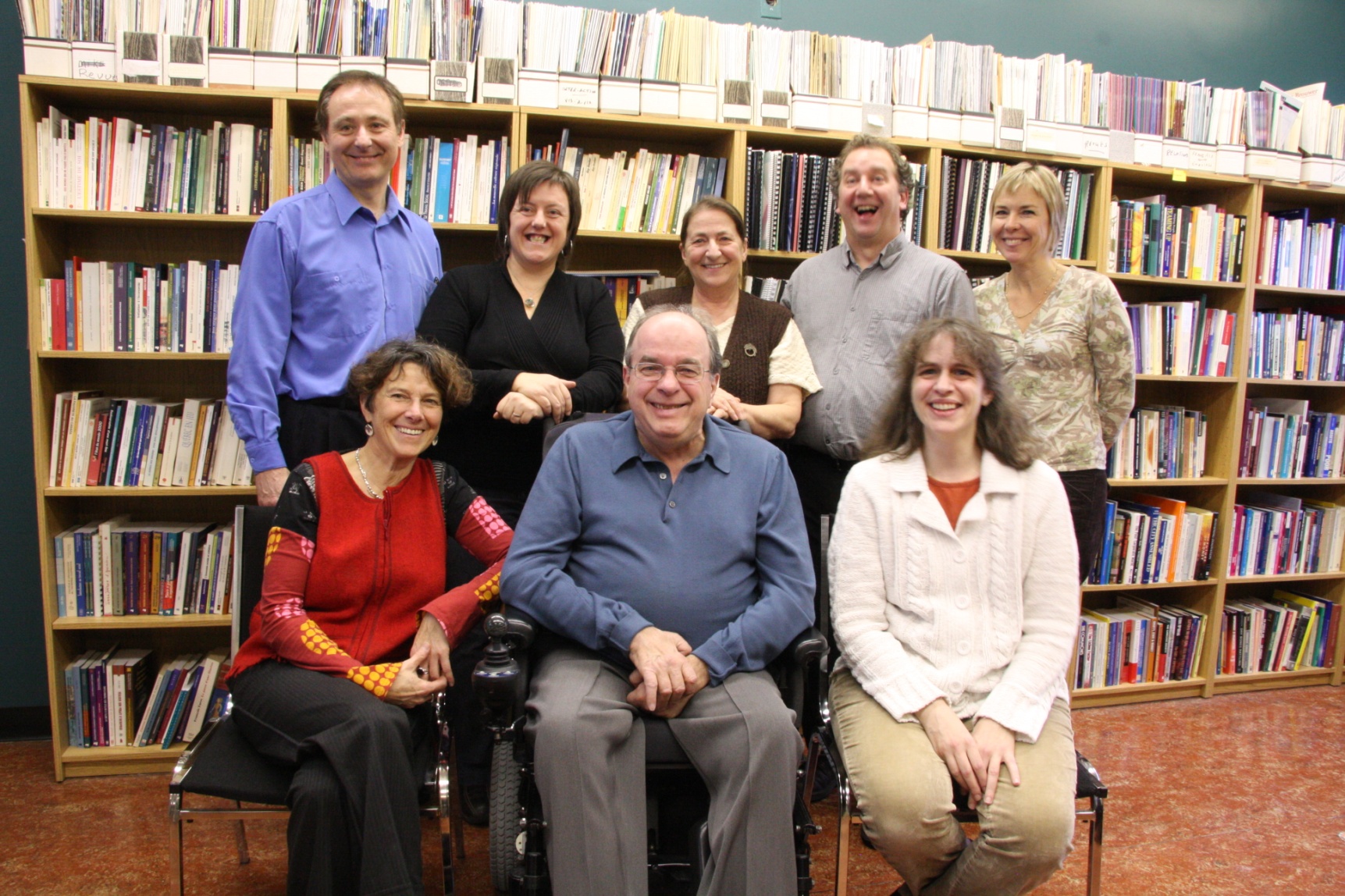 84
© Coop La Clé, projet « Vers l'IMPACT » - 2009